Emotional Literacy
Overview
This module will focus on practices to:
Teach children emotional vocabulary, especially words for positive feelings.
Help children identify emotions in themselves and others.
Talk with parents about emotional literacy.
By the end of this module, you should be able to:
Teach children expanded emotional vocabulary.
Use strategies to help children identify emotions.
Plan to use books to encourage emotional literacy.
Describe effective approaches to talk with parents about emotional literacy.
Intentional Teaching Framework
What Is Emotional Literacy?
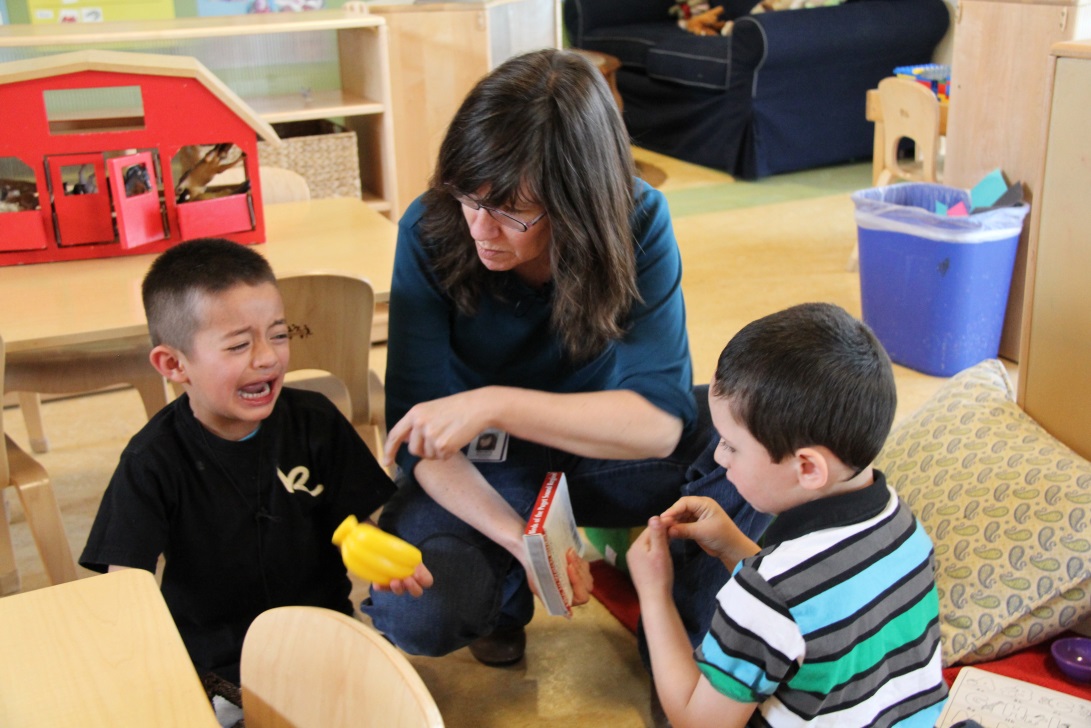 Emotional literacy is the ability to identify, understand, and express emotions in a healthy way.
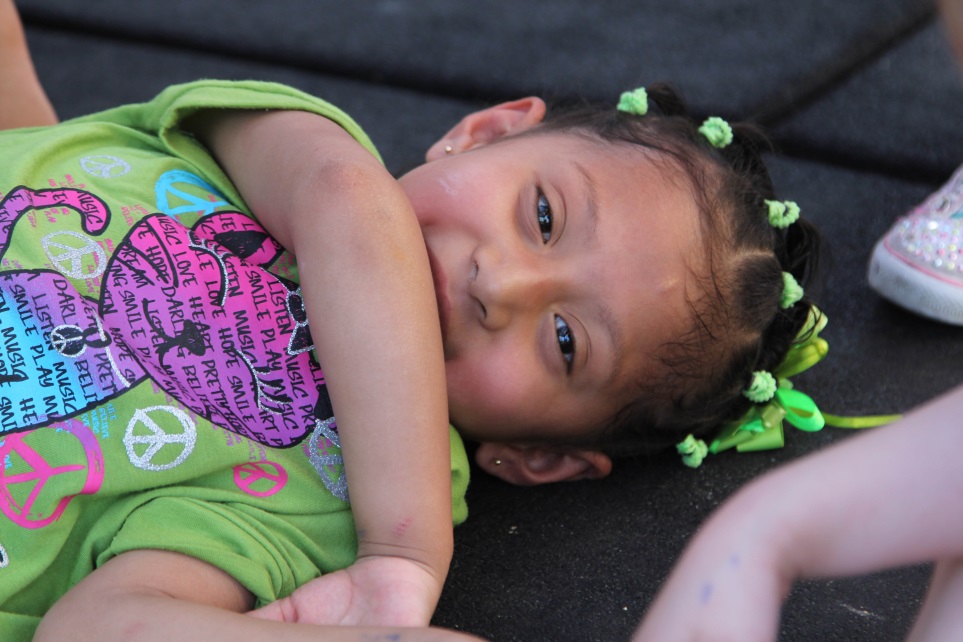 Benefits for Children
Manage frustration more successfully
Have fewer conflicts
Engage in more positive behavior
Are healthier
Control impulses better
Learn more in school
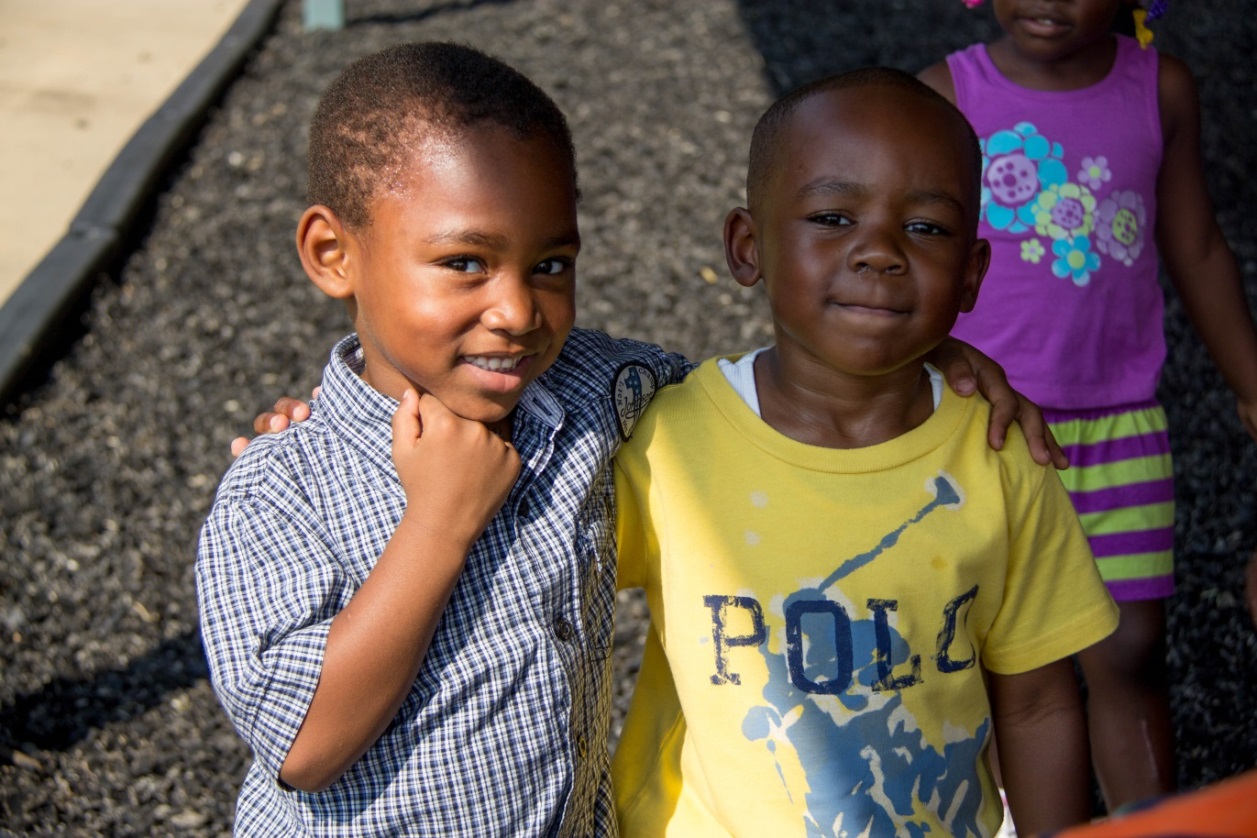 Head Start Early Learning Outcomes Framework
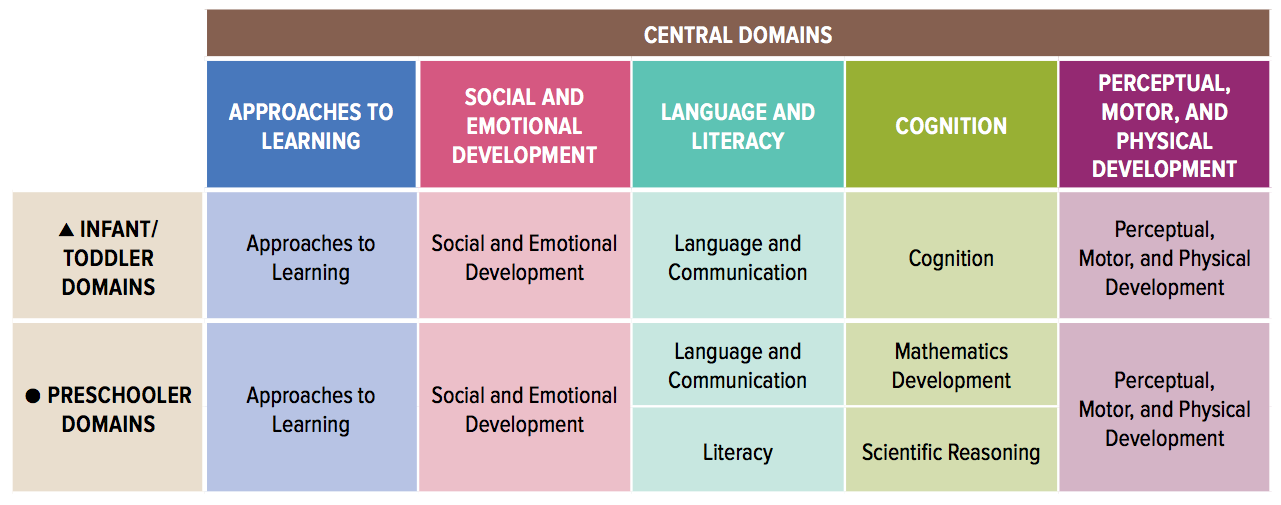 Image credit: Administration for Children and Families, Office of Head Start
Emotional Development from Birth
Emotions in First Year of Life
Infants and Others’ Emotions
EmotionalContagion
When one infant starts crying, another joins in.
Social Referencing
At 8 to12 months, infants use caregivers’ facial expressions or vocal cues to decide how to deal with new situations.
Emotions Ages 2 to 4
Self-Conscious Emotions
Pride
Embarrassment
Shame
Guilt
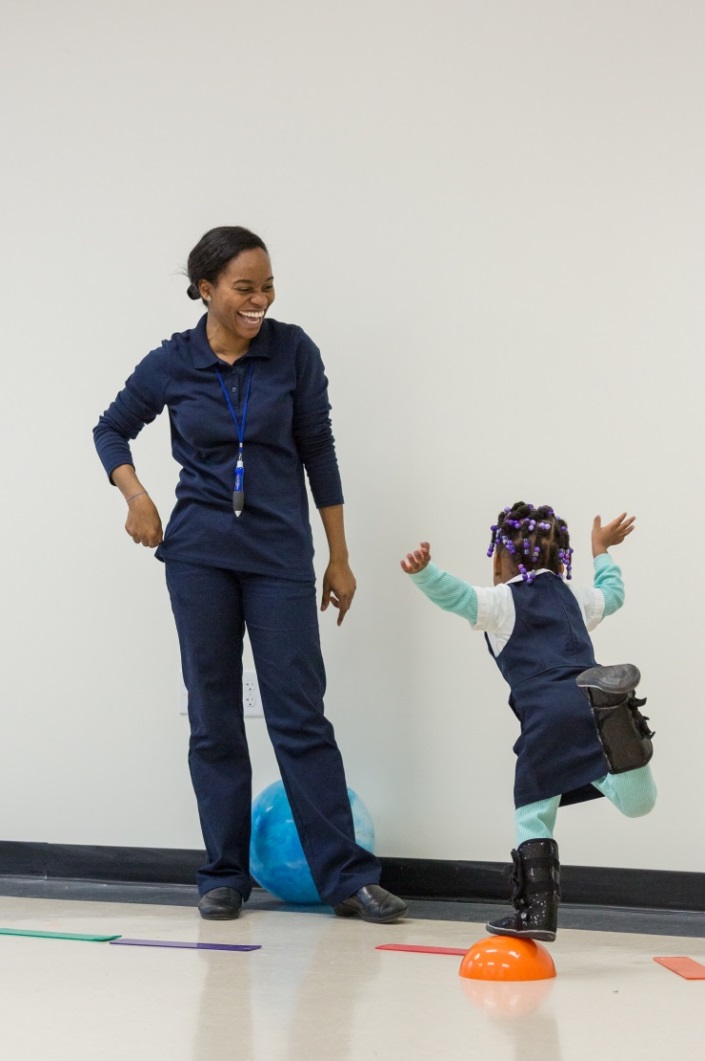 Around age 2, children start to understand that they are distinct from other people and begin to form a sense of self.
A Look at Guilt and Shame
Pride
Embarrassment
Shame
Guilt
Both guilt and shame can be painful emotions, but which one is likely to be more harmful to a child’s sense of self? Why?
Multiple Emotions
Most preschoolers struggle to understand that people can experience more than one emotion at the same time.
Example: During a wedding ceremony, Paul’s mother starts crying. When Paul tries to console her by saying, “It’s okay mommy, don’t be sad,” she says, “No, I’m happy because they are getting married” and smiles at him through her tears.
Teaching Emotional Vocabulary
Emotional Vocabulary
Write a list of ten feeling words that you would like to teach young children.
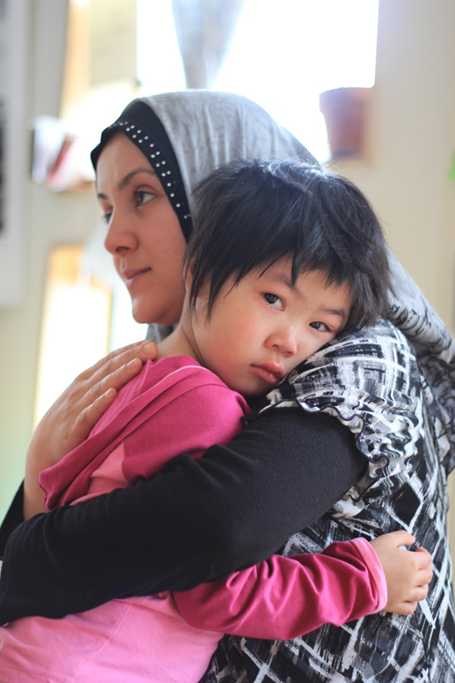 Share Many Emotion Words
Use happy, mad, and sad, but add in surprised, annoyed, excited and more...
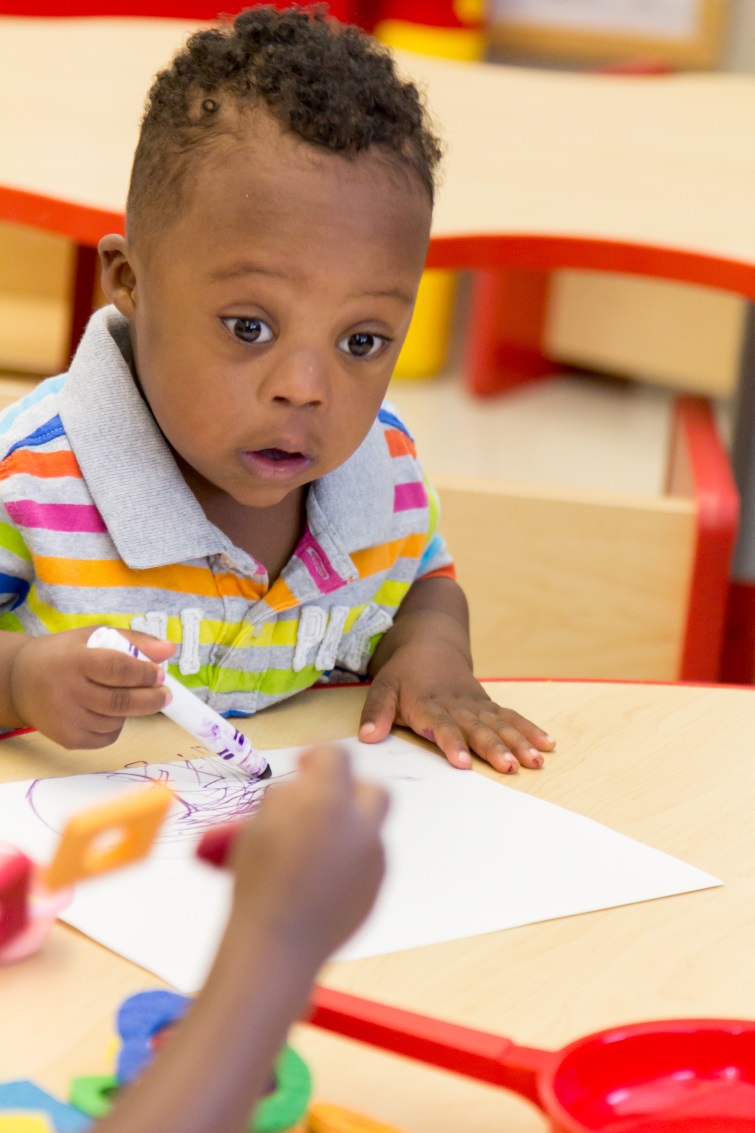 “Like other forms of literacy, the richer the vocabulary, the more rewarding the experiences.”
(Joseph & Strain, 2003, p. 1)
Negative or Positive?
reliable
fascinated
daring
quiet
eager
peaceful
bright
clever
warm
overjoyed
gleeful
unique
angry
calm
thankful
keen
uncomfortable
confident
amazed
optimistic
bold
interested
snoopy
confident
lucky
merry
rebellious
happy
fortunate
brave
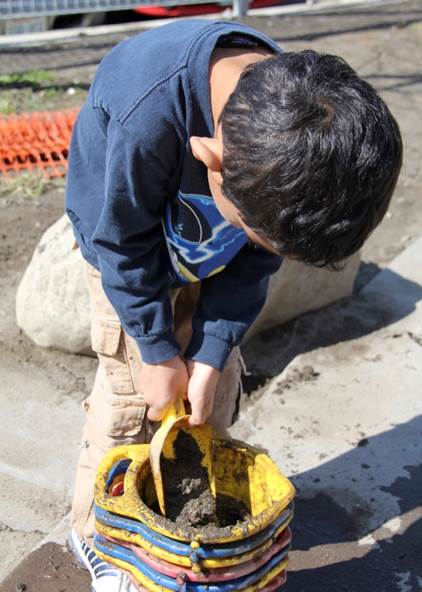 In one study, children who had fewer emotion words in their vocabulary also showed ongoing challenging behavior.
Make Plans to Teach Emotion Words
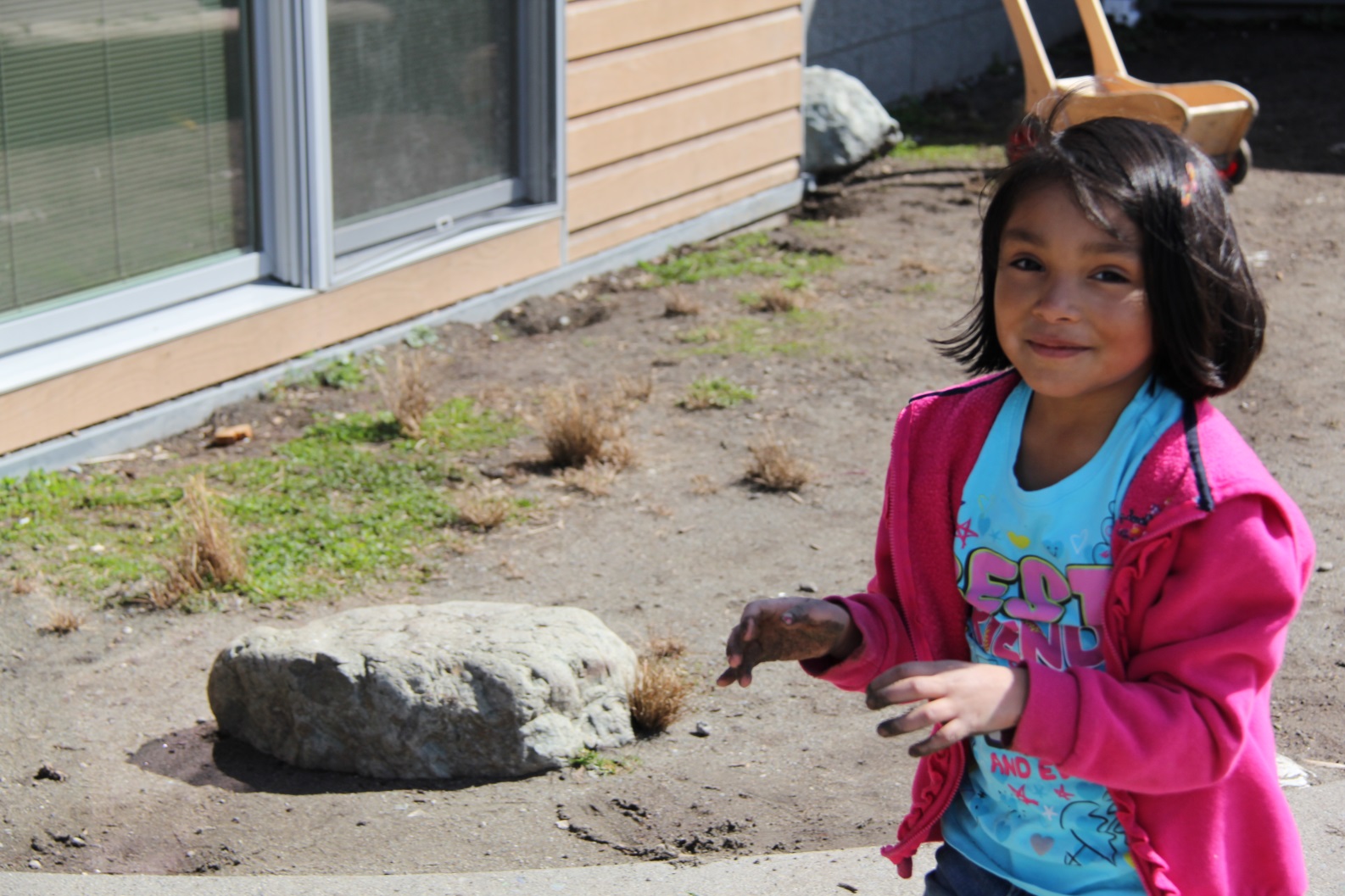 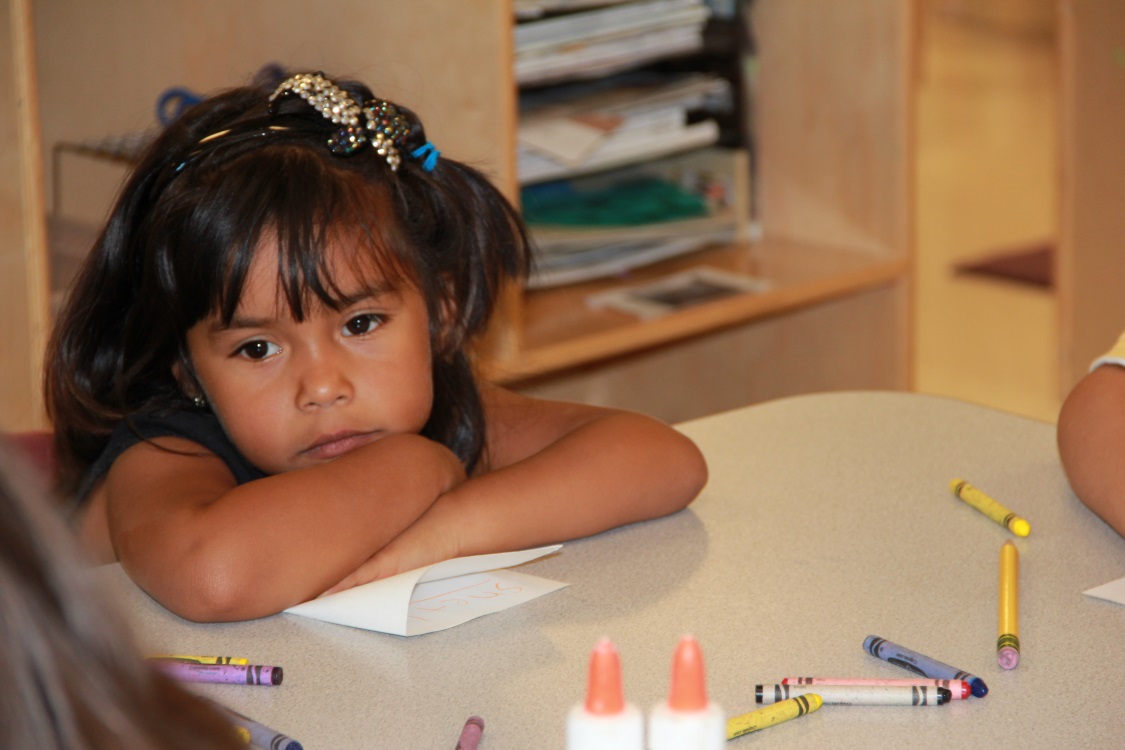 Discouraged
Joyful
Signs for Emotions
Think about these questions while watching this video:
How does the teacher teach emotional vocabulary?
How do the children respond?
What else could the teacher do to engage the children in learning?
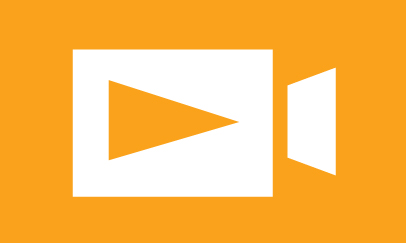 VIDEO: Signs for Emotions
Video Debrief
What did you notice?
The teacher uses sign language in addition to the names of the emotions.
Some children join in and sign the emotions.
She could also ask children to share a time when they felt that emotion.
Label Throughout the Day
Describe what you notice about children’s moods. 
“You two seem really happy to be playing together! You keep hugging each other!”
Star Child
Think about these questions while watching this video:
How does this teacher label the child’s emotion?
How does the child respond?
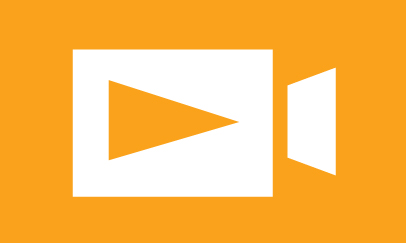 VIDEO: Star Child
Video Debrief
What did you notice in this video?
The teacher asks if the girl is excited.
The girl nods her head yes.
The teacher describes the big smile on the girl’s face, which suggests she is excited.
Identifying Emotions
Help Children Read Cues
Point out:
Expressions on faces
Body language
Tone of voice
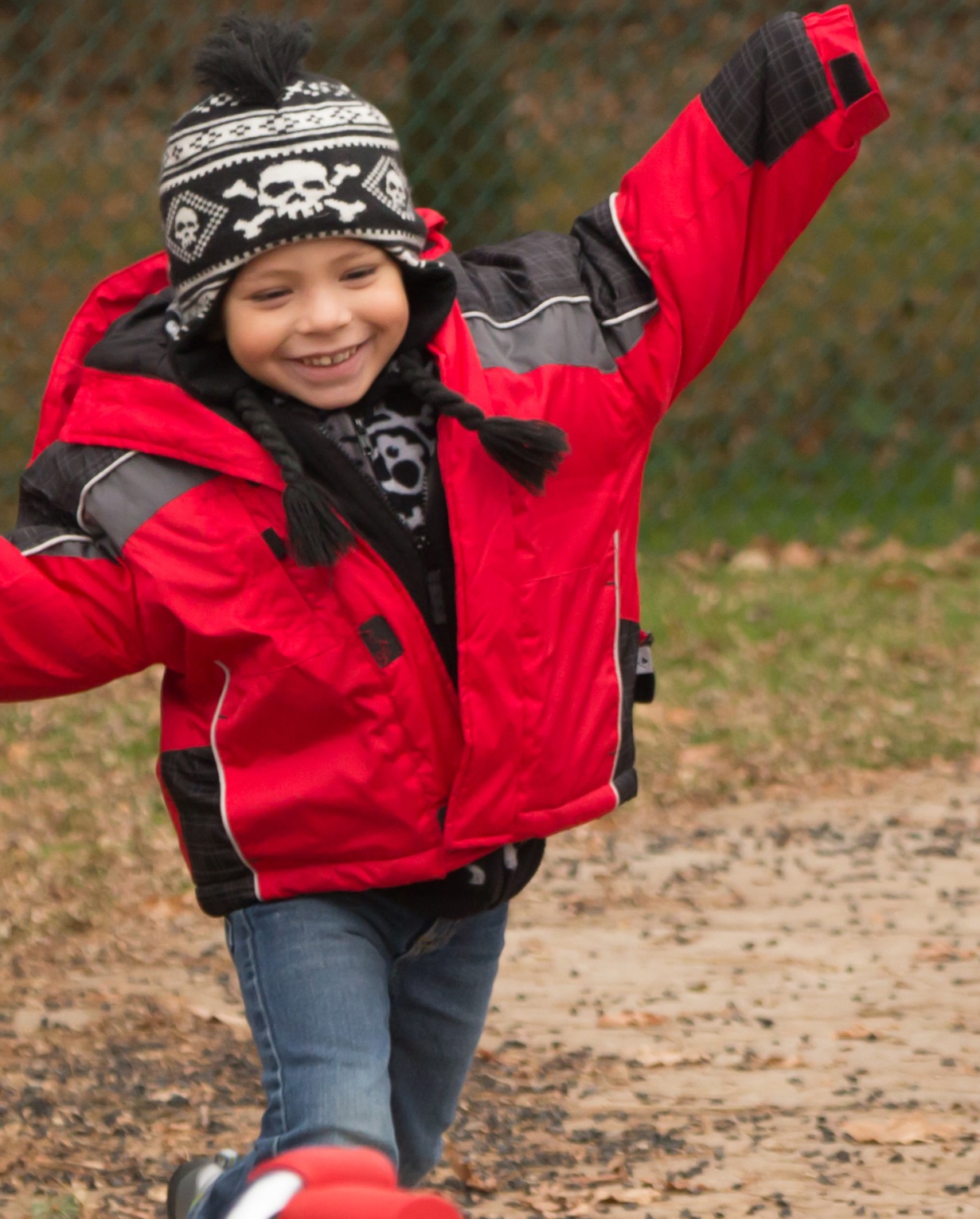 Teach them 
to identify emotions in themselves and others.
Conversations: Accident
Think about these questions while watching this video:
What does the teacher do to help a child identify his feeling?
How does the child respond?
What else could the teacher have done to expand the child’s learning?
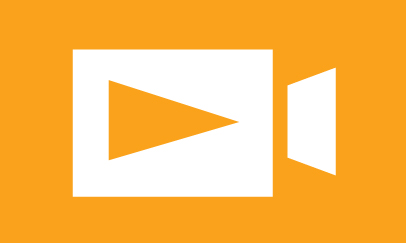 VIDEO: Conversations: Accident
Video Debrief
What did you notice?
The teacher asks the boy how he is feeling.
The teacher validates the child’s feeling by describing that he would also feel that way in a similar situation.
How Did You Feel?
Think about these questions while watching this video:
What does the teacher say and do to help children identify their feelings?
How do the children respond?
What else could the teacher do?
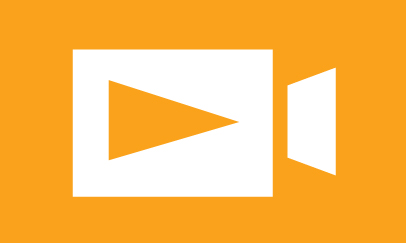 VIDEO: How Did You Feel?
Video Debrief
What did you notice?
The teacher asks children how they feel.
She brings children to a chart with feeling faces to help them identify their emotions.
She asks them what happened to change their feeling.
Using Story Books
Ask questions about what characters are feeling and why.
Share new emotion words and meanings.
Plan activities related to emotions that arise in the book.
Sample Activity
“I feel proud when I reach the top of the climber.”
Example: Make a class book with children’s photos and stories about feelings.
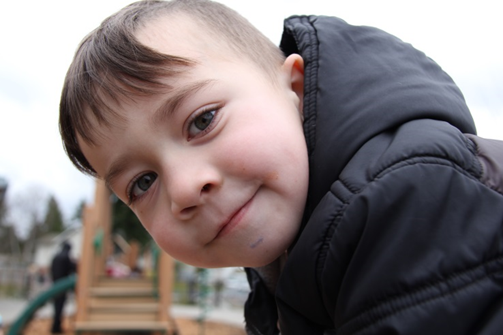 Using Books: Emotional Literacy
Form small groups.
Look at a story book.
How would you use this book to support emotional literacy during group story time?
Plan questions to ask, emotion words to teach, and two activities that relate to the story and support emotional literacy.
Take a look at the Book Nooks on the websitehttp://csefel.vanderbilt.edu, but create your own activities.
Families and Culture
Ideal Emotions
Think about these questions while watching this video:
In what ways can cultures vary in the way they value emotions?
Why is this important for teachers to know?
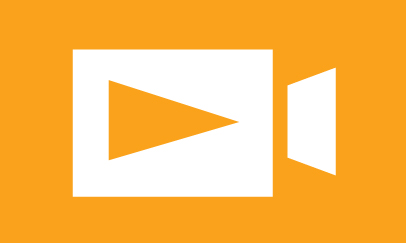 VIDEO: Ideal Emotions
(Real to Reel: Exploring Culture and Emotions excerpt)
Video Debrief
Cultures may value different emotions such as excited or calm.
It is important to understand differences to avoid making assumptions about children’s behavior.
Impact on Self-Conscious Emotions
Situations that cause self-conscious emotions in children may vary across cultures.
Example: Among Zuni Indians, standing out from others is discouraged. As a result, Zuni children who achieve an individual success, such as outdoing peers on a task, may feel embarrassment or shame.
Talking with Families
What questions would be helpful to ask families about what they teach their children about emotions?
What words can you use to indicate respect and equal partnership with families?
How can you share about practices you are using to teach emotional literacy and why?
Bringing It All Together
Teachers encourage emotional literacy when they: 
Teach emotional vocabulary, including words that describe positive feelings.
Help children identify their feelings and those of others. 
Talk with parents about values and practices related to emotions.
Teaching Emotion Words 
Spend a couple hours observing children in your class and the emotions they express.
Based on your observation, make a plan to teach two feeling words to a small group of children.
Think about child-friendly definitions, ways to show children how to identify the emotions, and opportunities for children to share about times when they felt them.
Using Books to Teach              Emotional Literacy 
Make a plan to use a children’s story book to teach children about emotions.
Arrange to film your lesson with children.
Read the book and do the planned activities.
Review your recording and reflect on your use of practices and children’s responses.